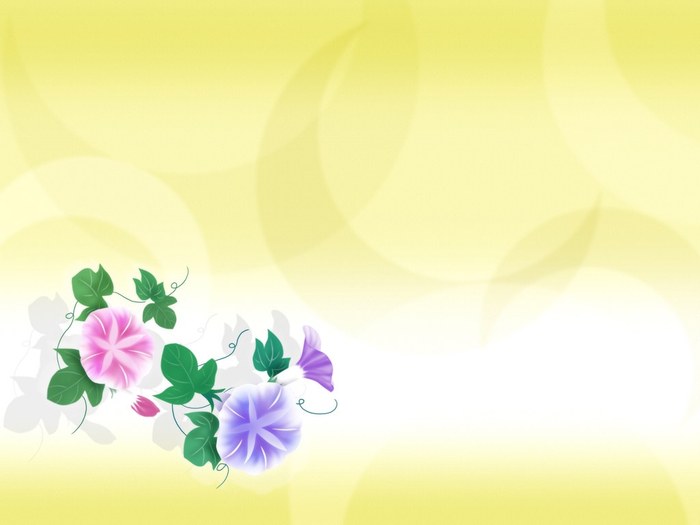 Электронная газета № 18
Весеннее настроение
Заходите 
к нам 
на
МБДОУЦРР №28 «Огонек»            Дата выпуска: 5.05.2015
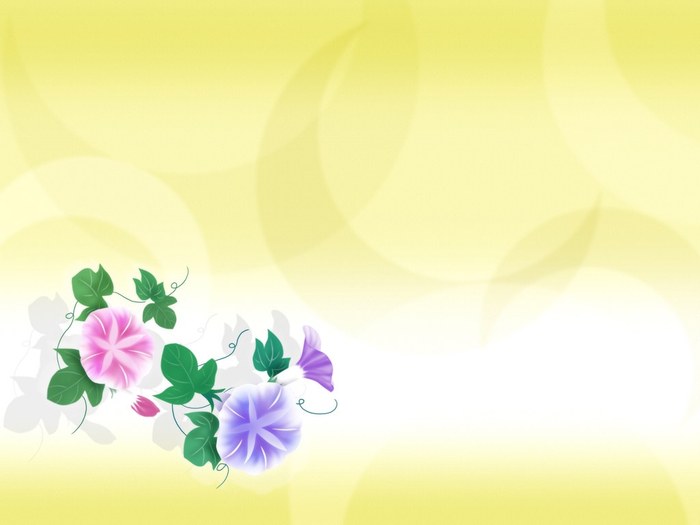 Из нашей газеты вы узнаете:
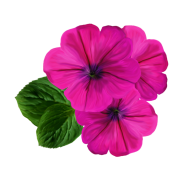 Как наши дети поздравляли своих мам и бабушек с 8 марта.
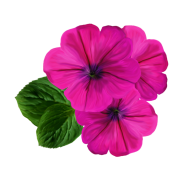 Как дети встречали весну
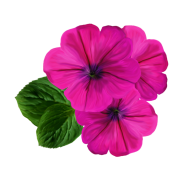 Как детский сад участвовал на международной выставке УчСиб.
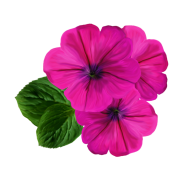 Как проходил 1 апреля
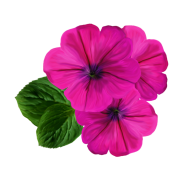 День
 здоровья.
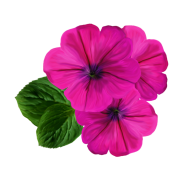 Как проходили итоговые занятия
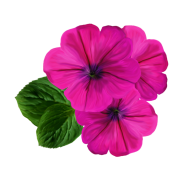 Как проходили «Выпускные»
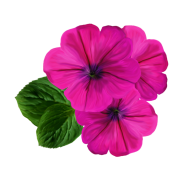 Как учились наши педагоги
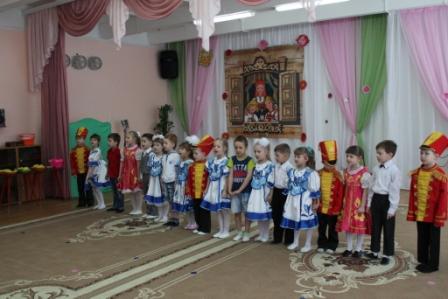 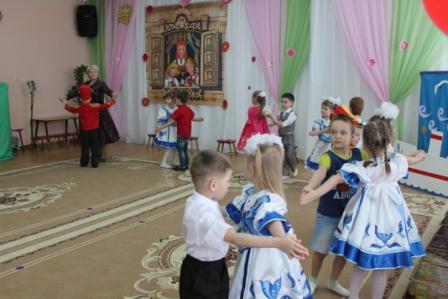 Праздник "8 марта"
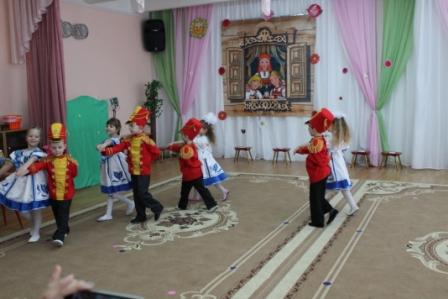 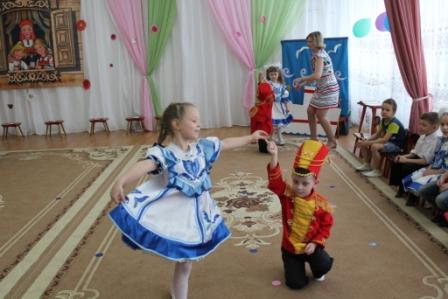 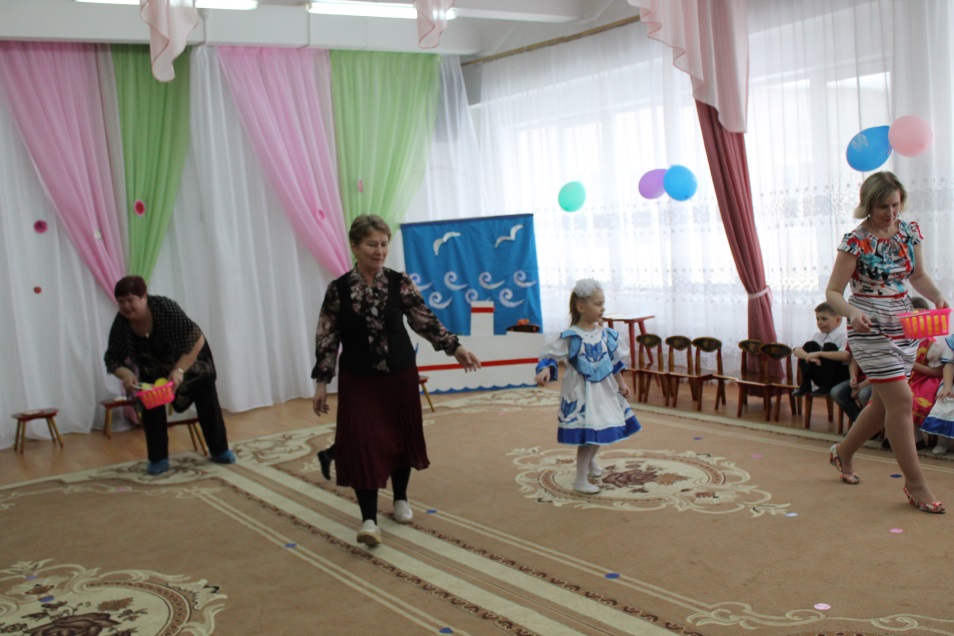 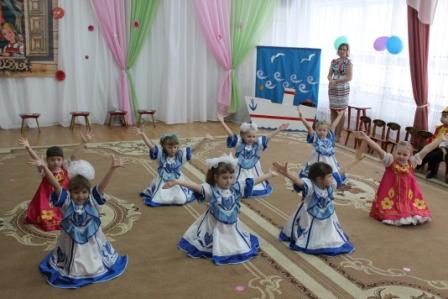 Пусть будет этот День Весны
 Для Вас особенно чудесным
 И полным ясной глубины
 И пряных запахов древесных.
 Пусть алый цвет и бирюза
 Рождают праздничность и песни,
 Пусть будут яркими глаза,
 И будут радостными вести.
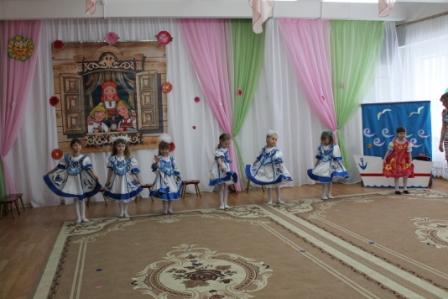 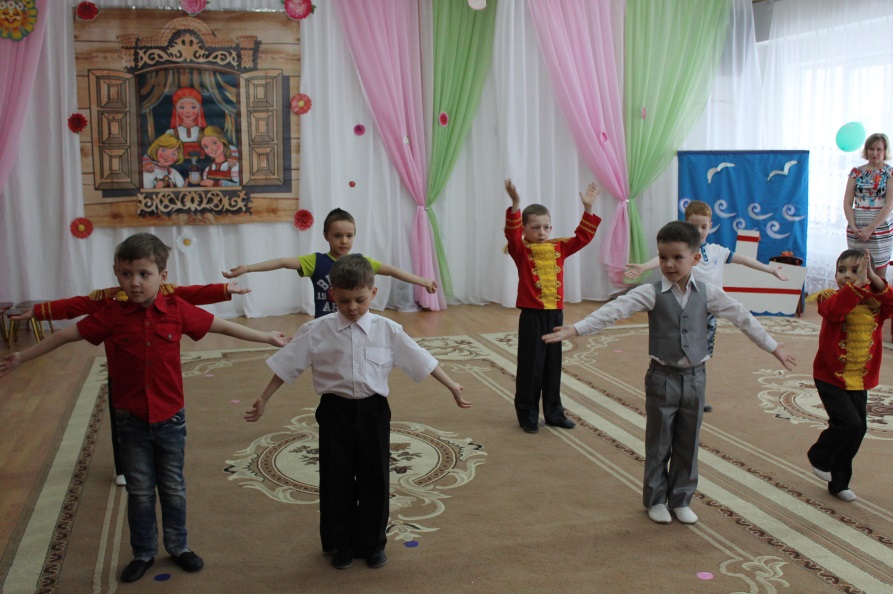 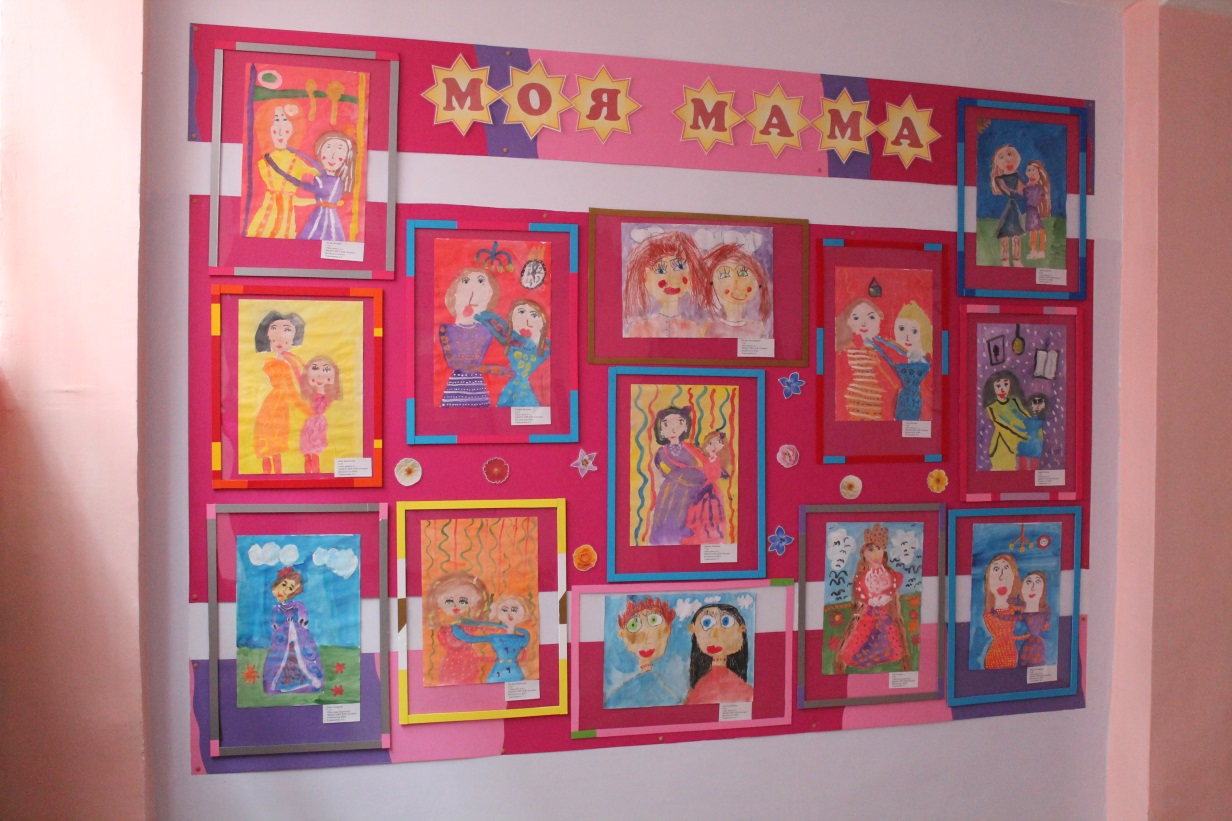 Выставка рисунков к "8 марта"
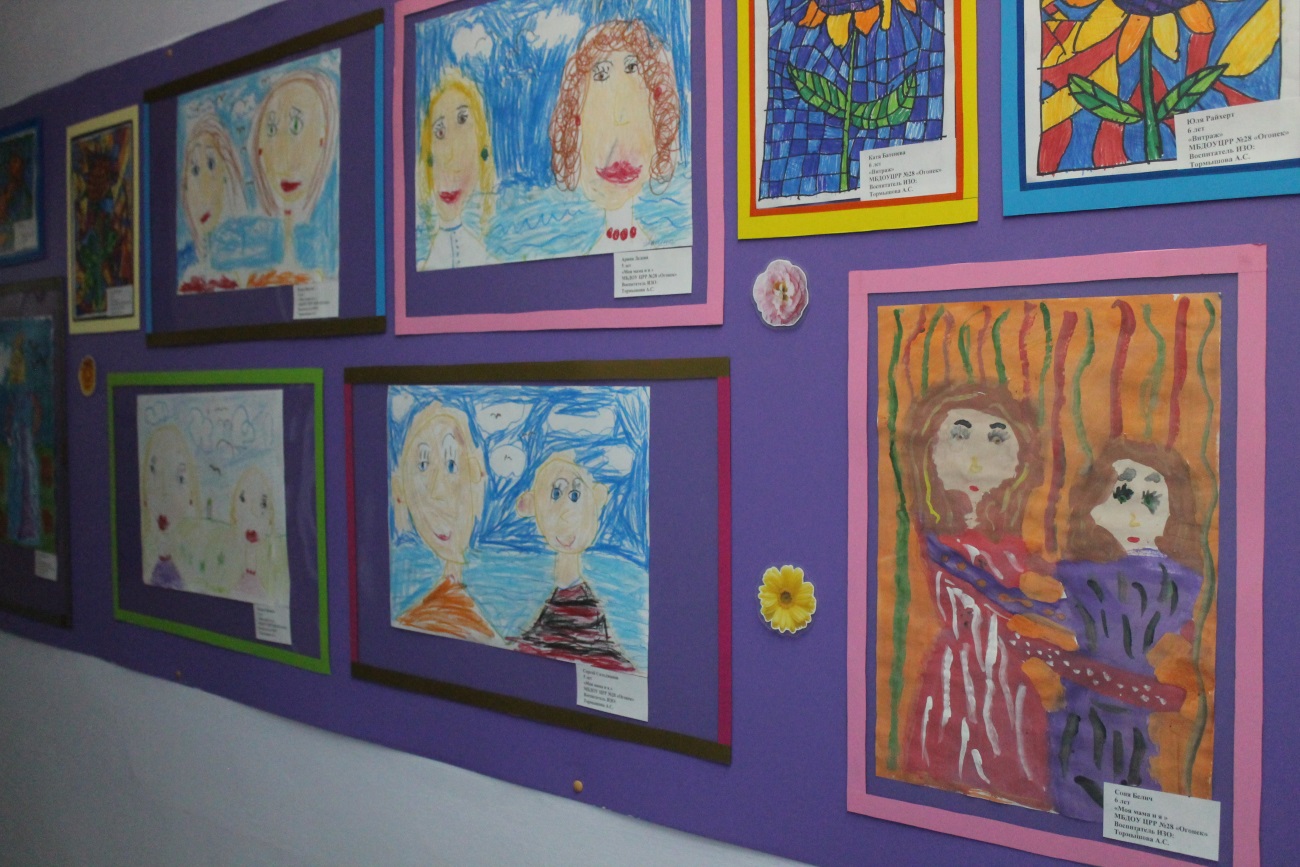 Весеннее развлечение
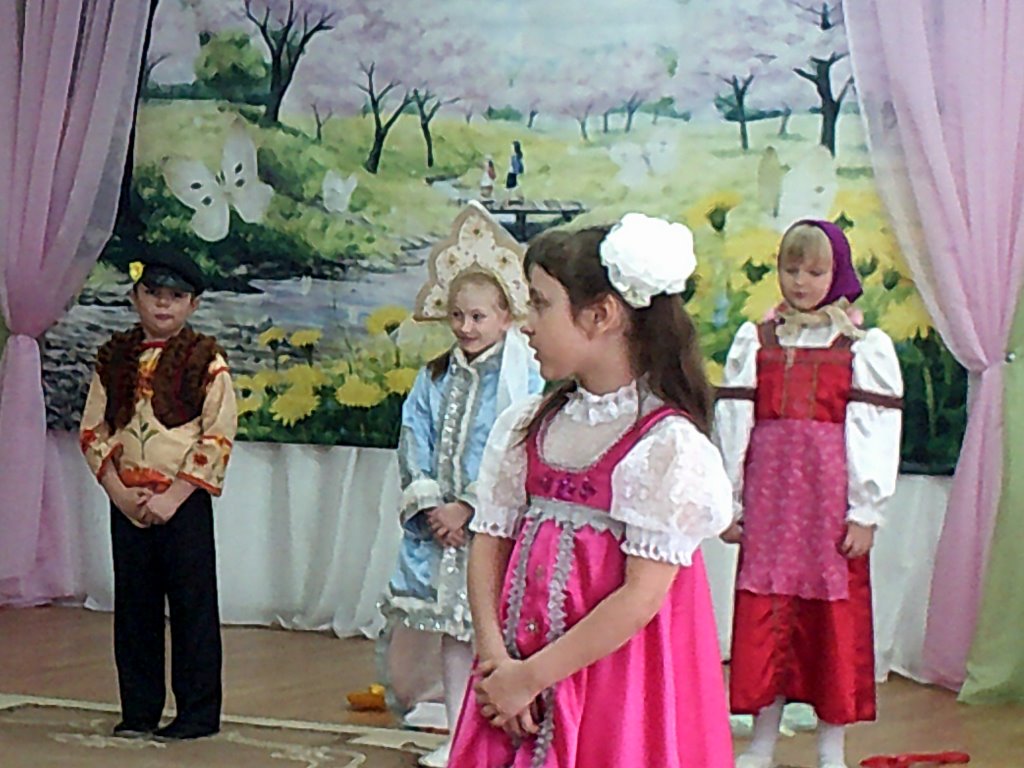 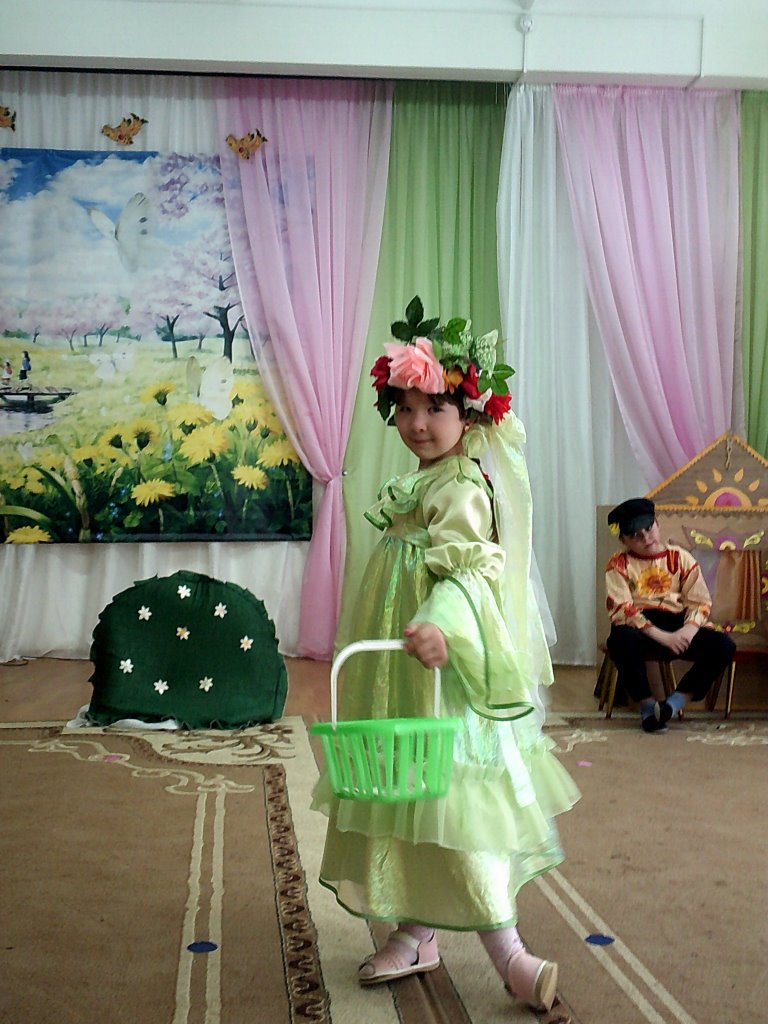 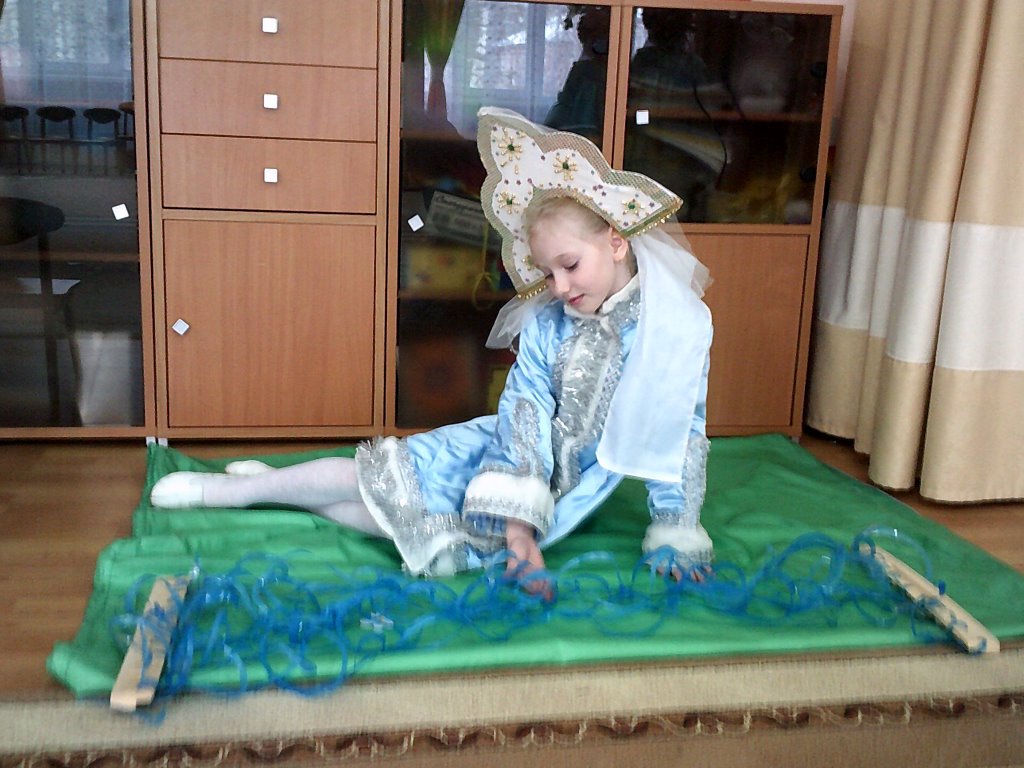 Сказка «Снегурочка»
  показанная детьми
 подготовительной группой
 для детей младших групп
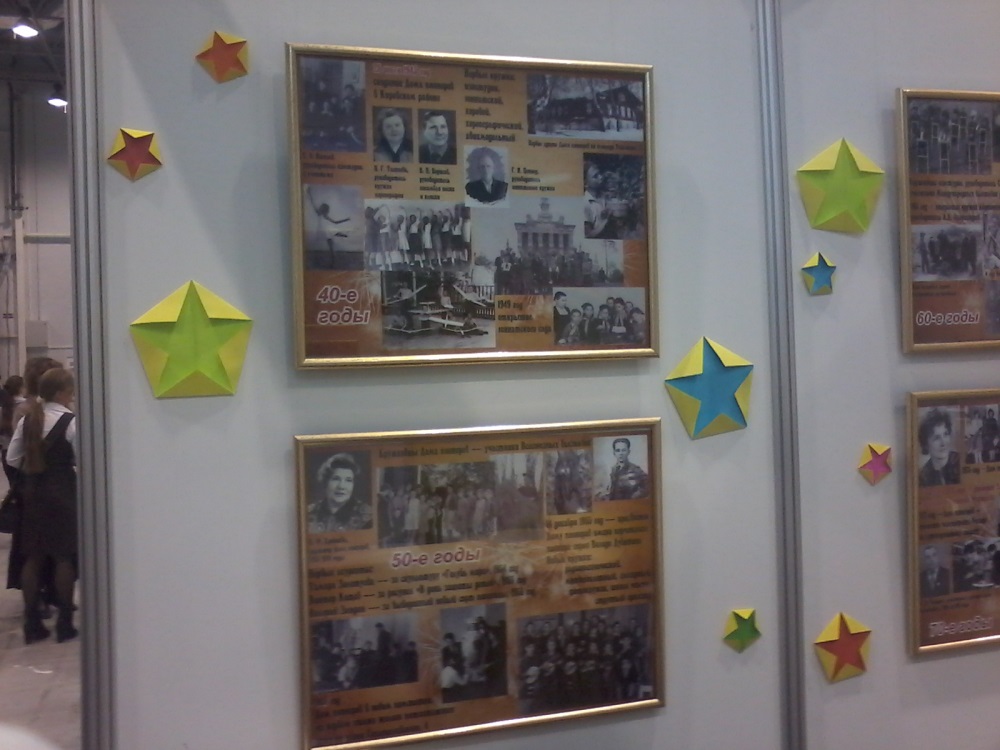 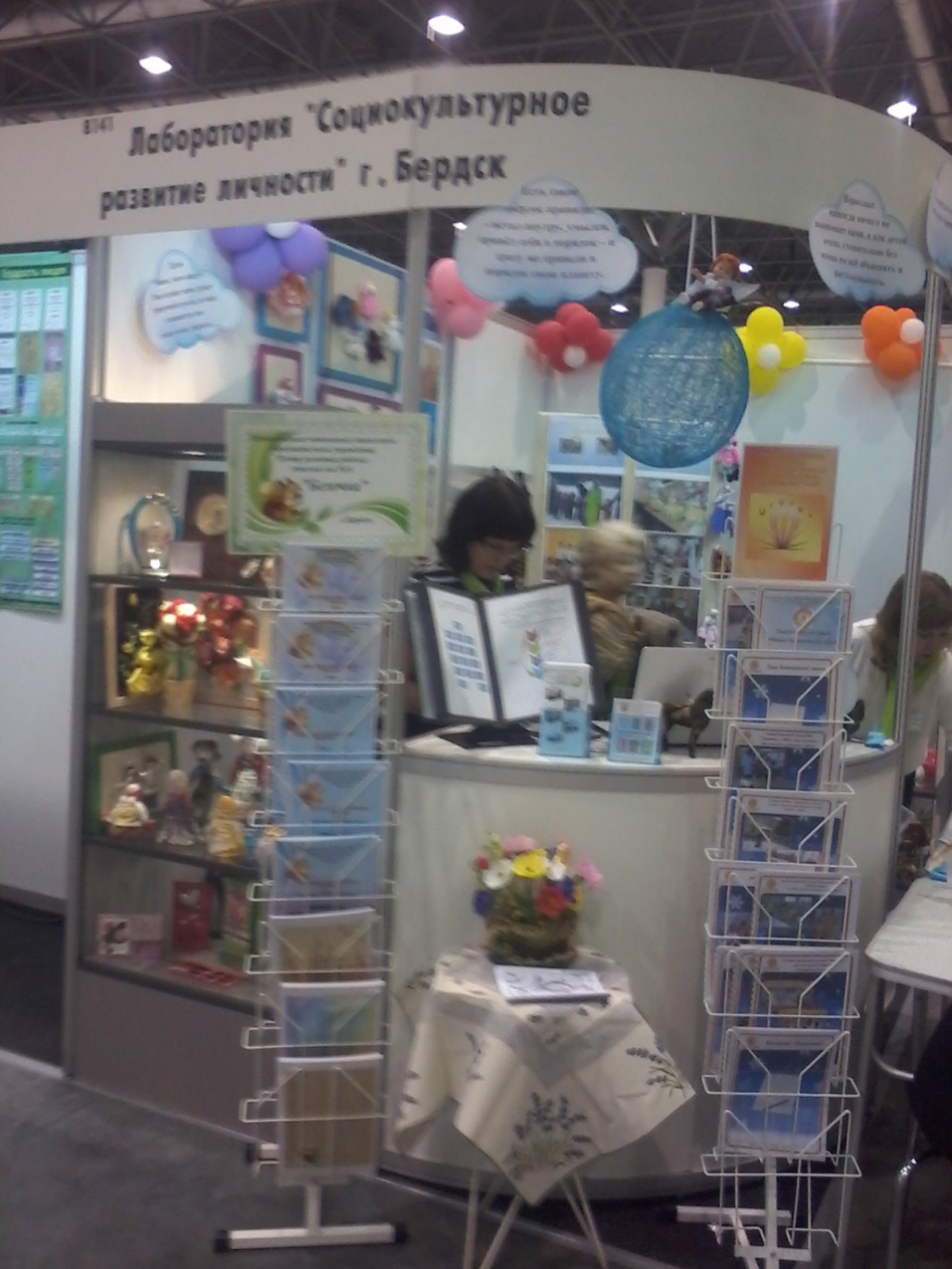 УчСиб-2015
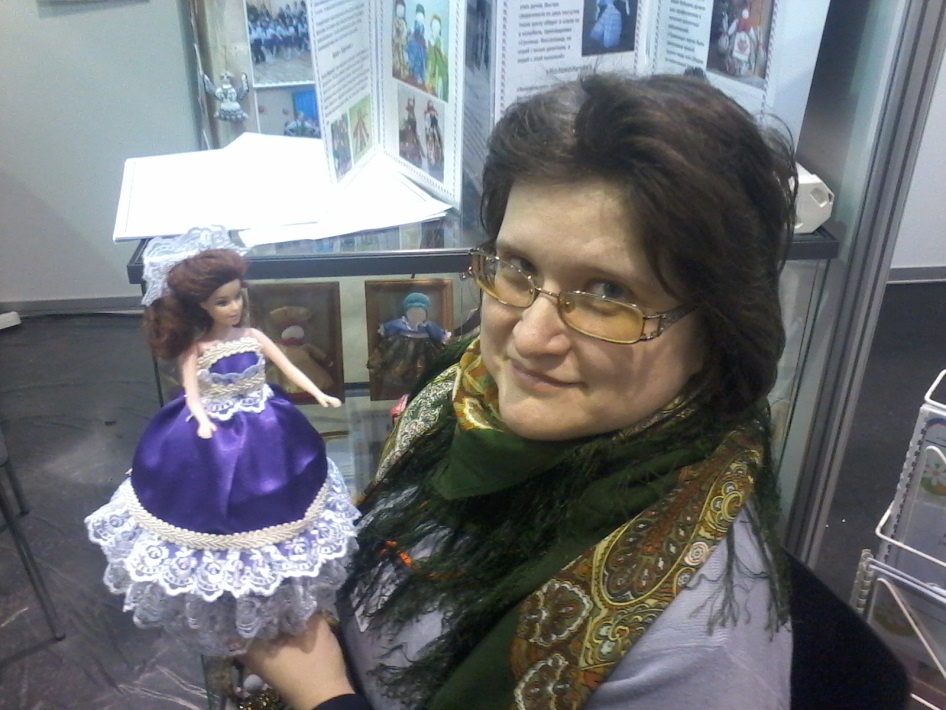 Коллектив МБДОУЦРР №28 
 получил диплом 
УчСиба-2015
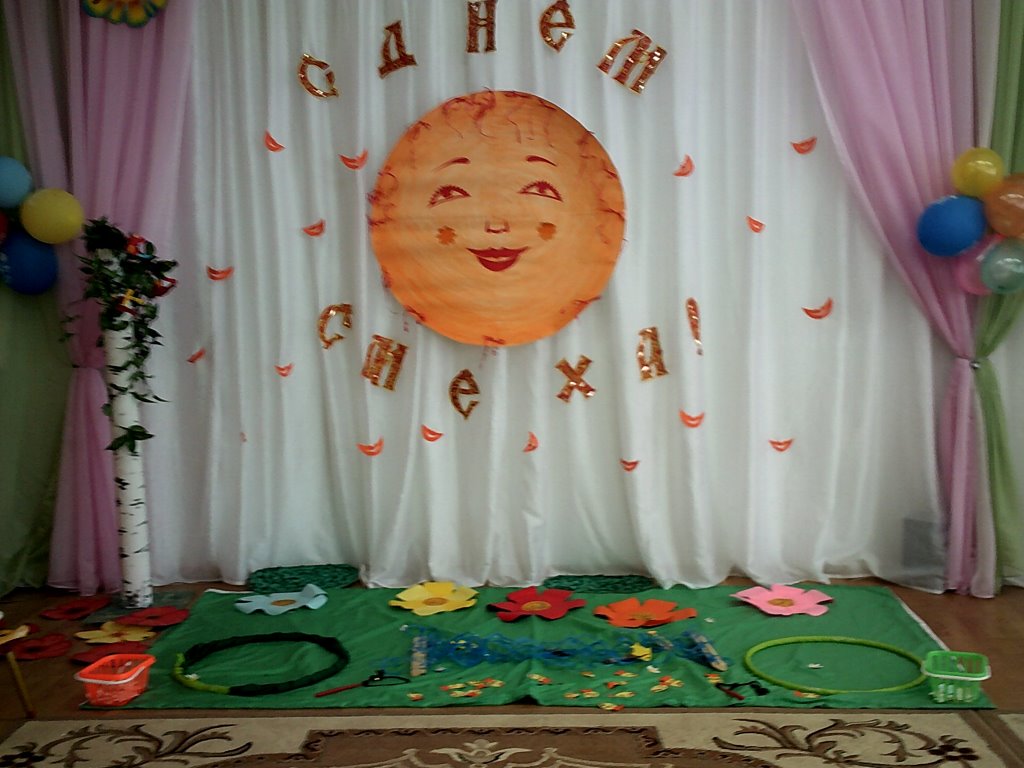 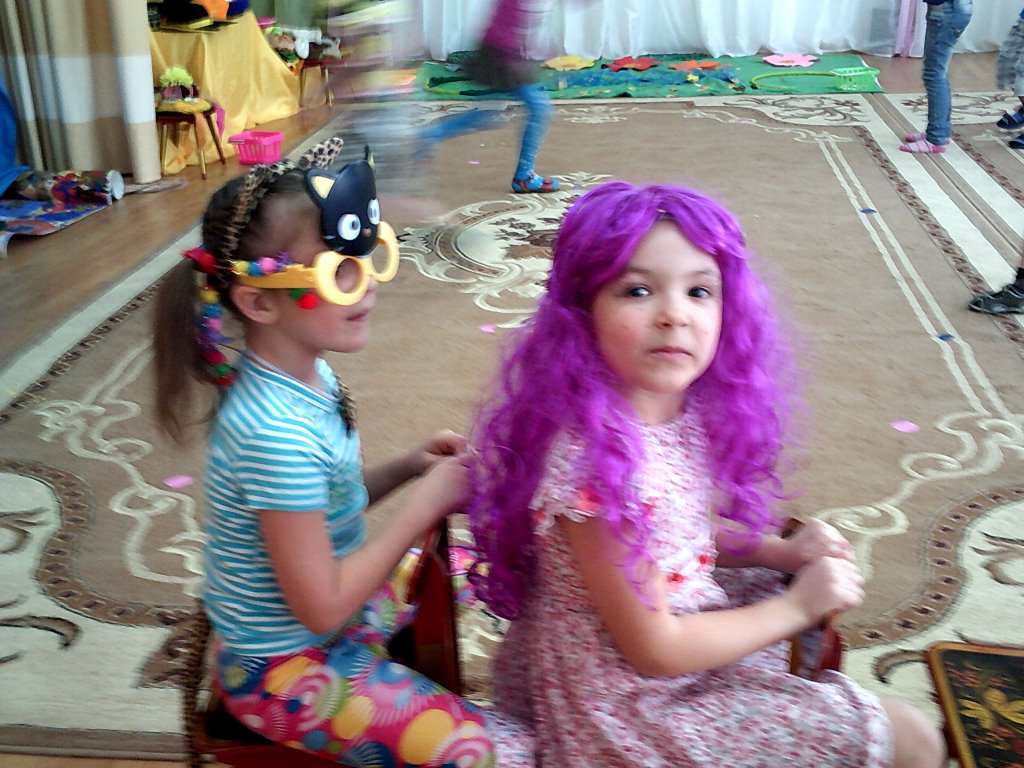 1 апреля!
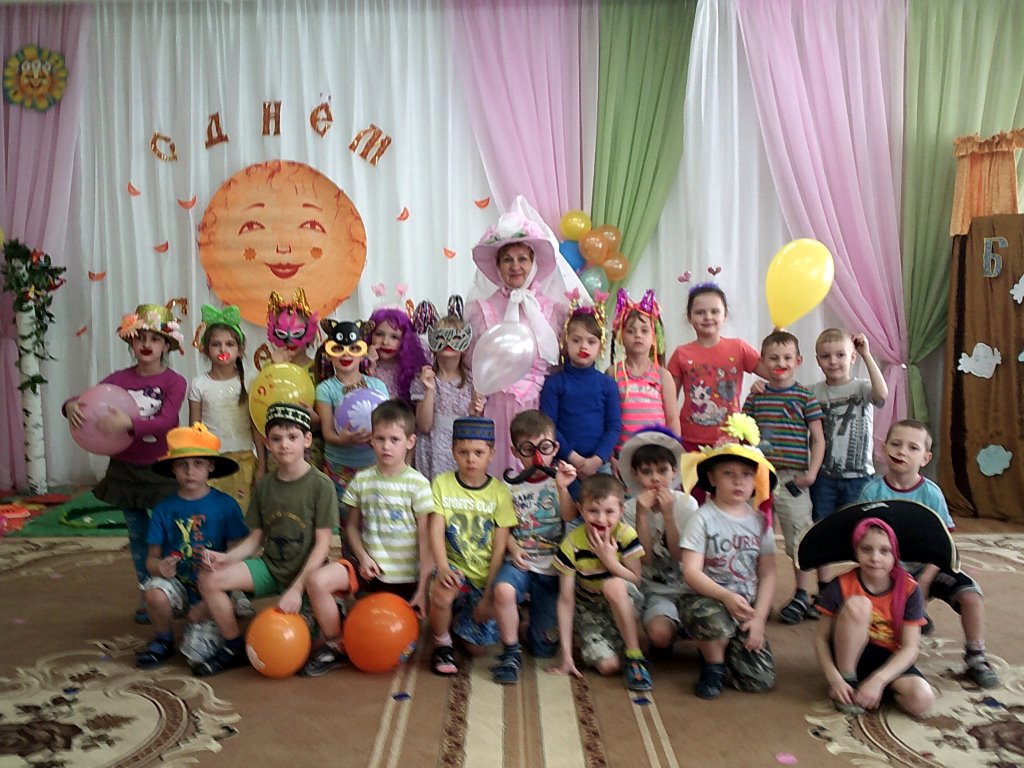 «Все
 страны мира»
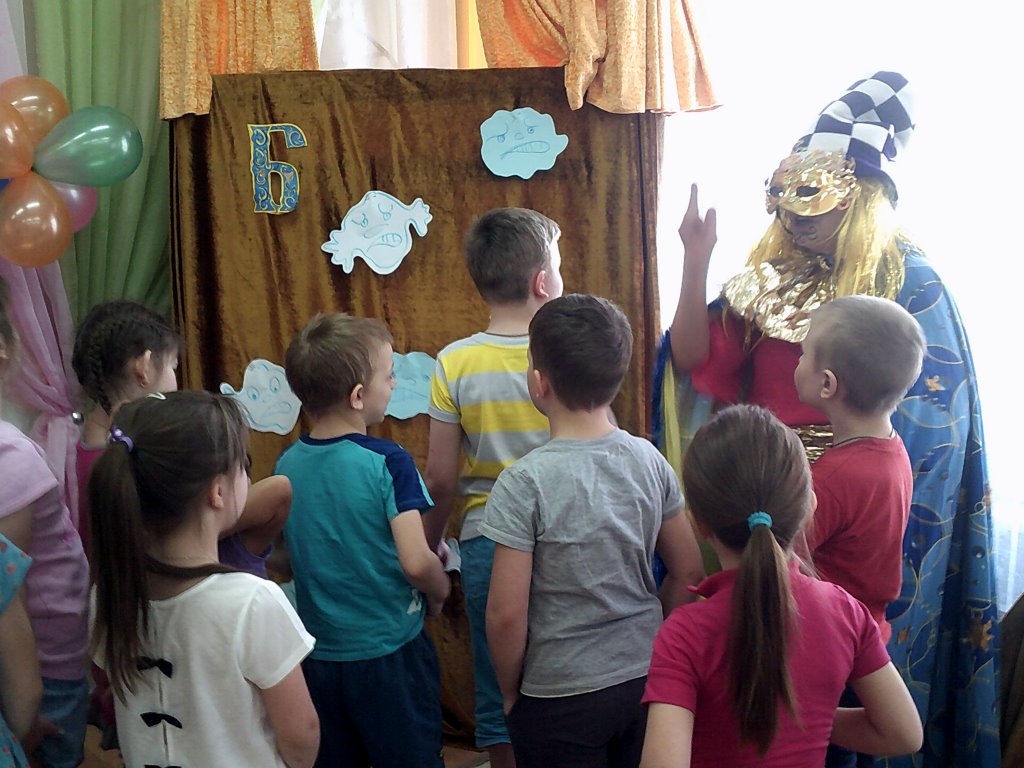 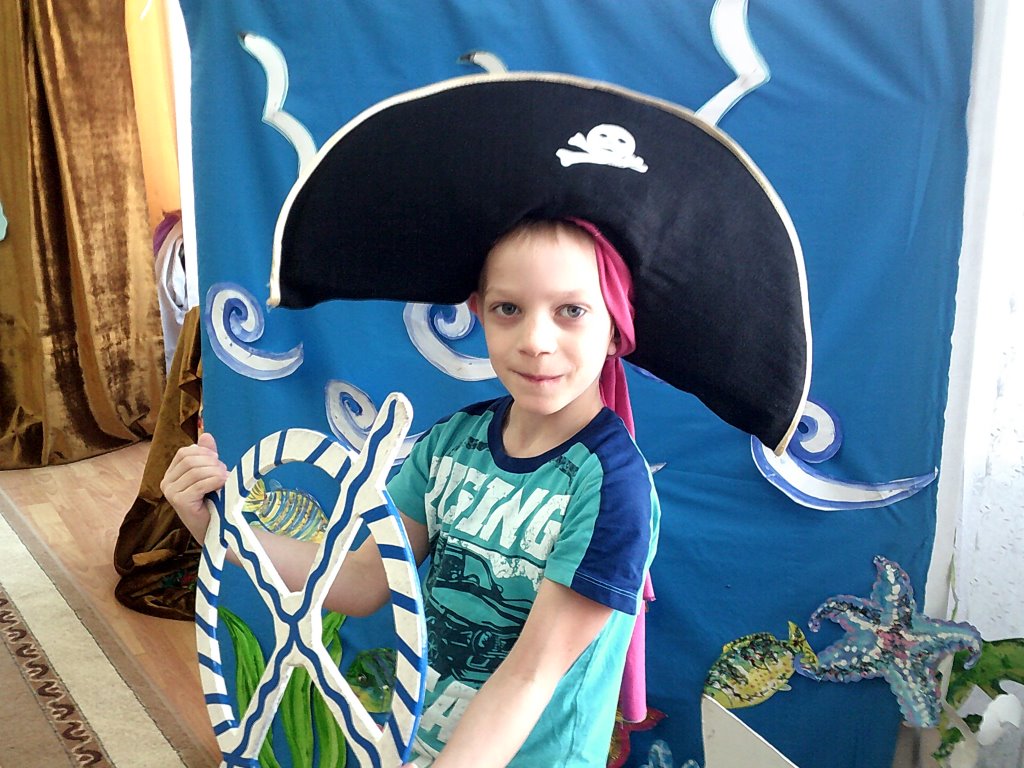 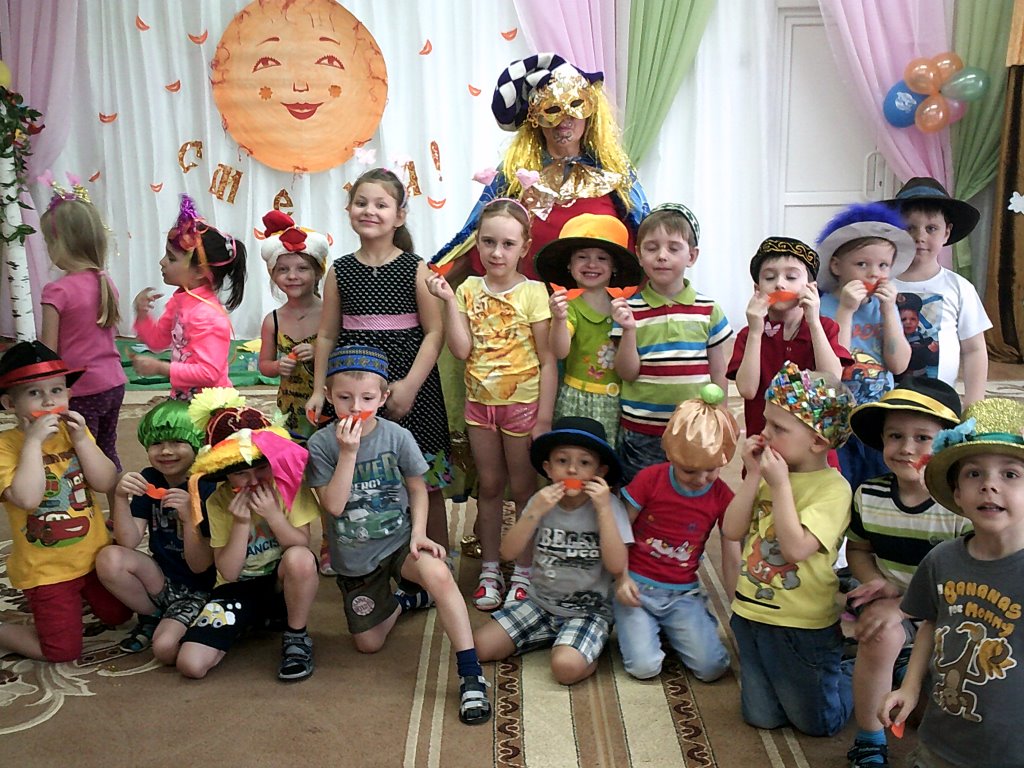 Поздравляю с праздником,Праздником - проказником!Никому не надоелиШутки первого апреля,А скорей - наоборот:Посмеяться рад народ!
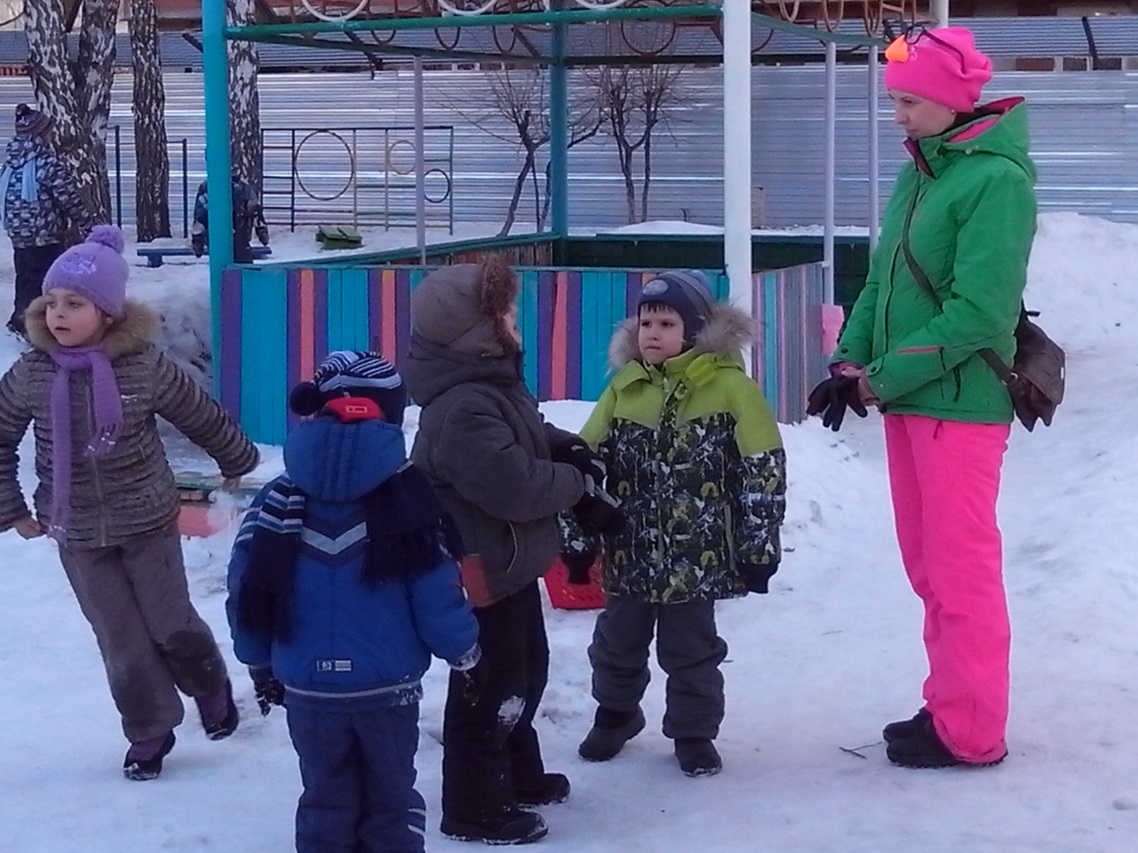 «День дублера»
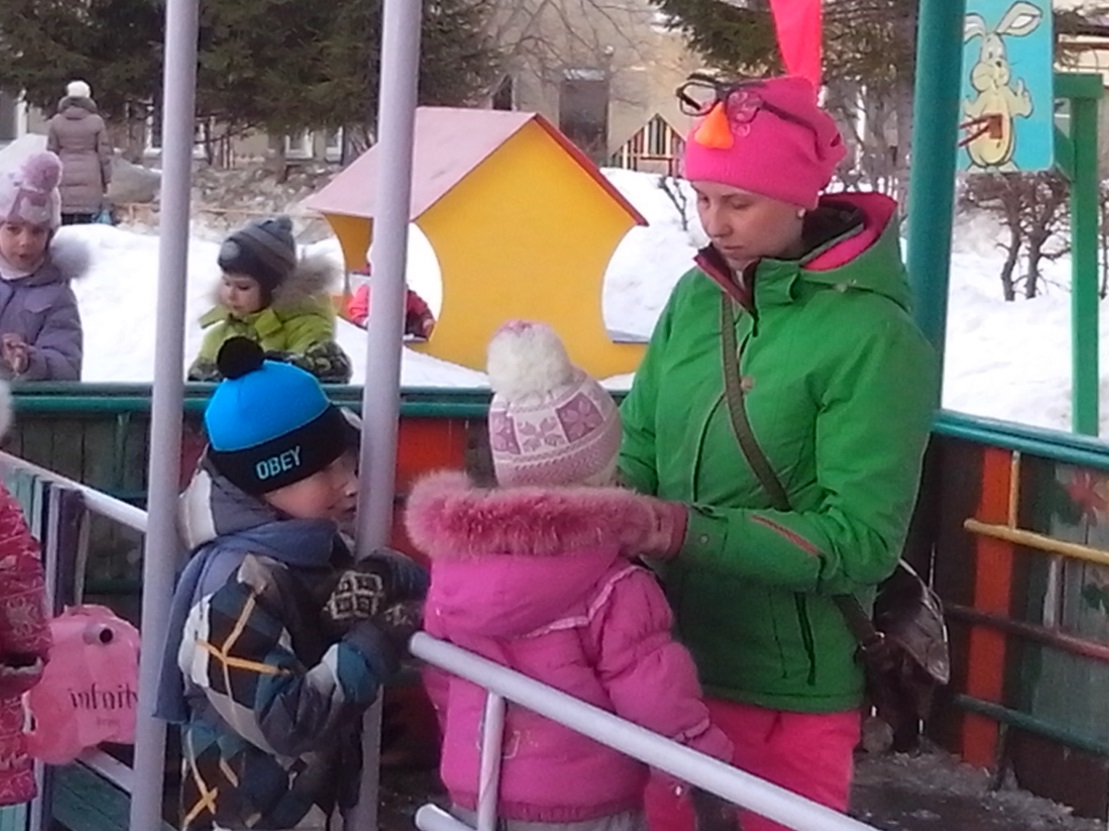 1 апреля!!!
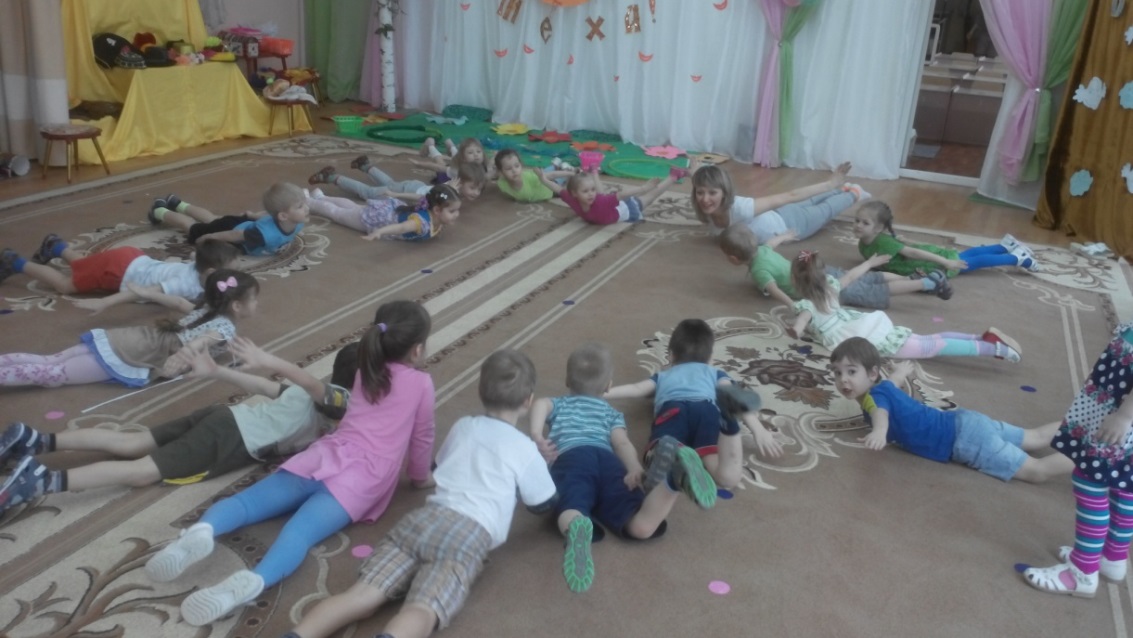 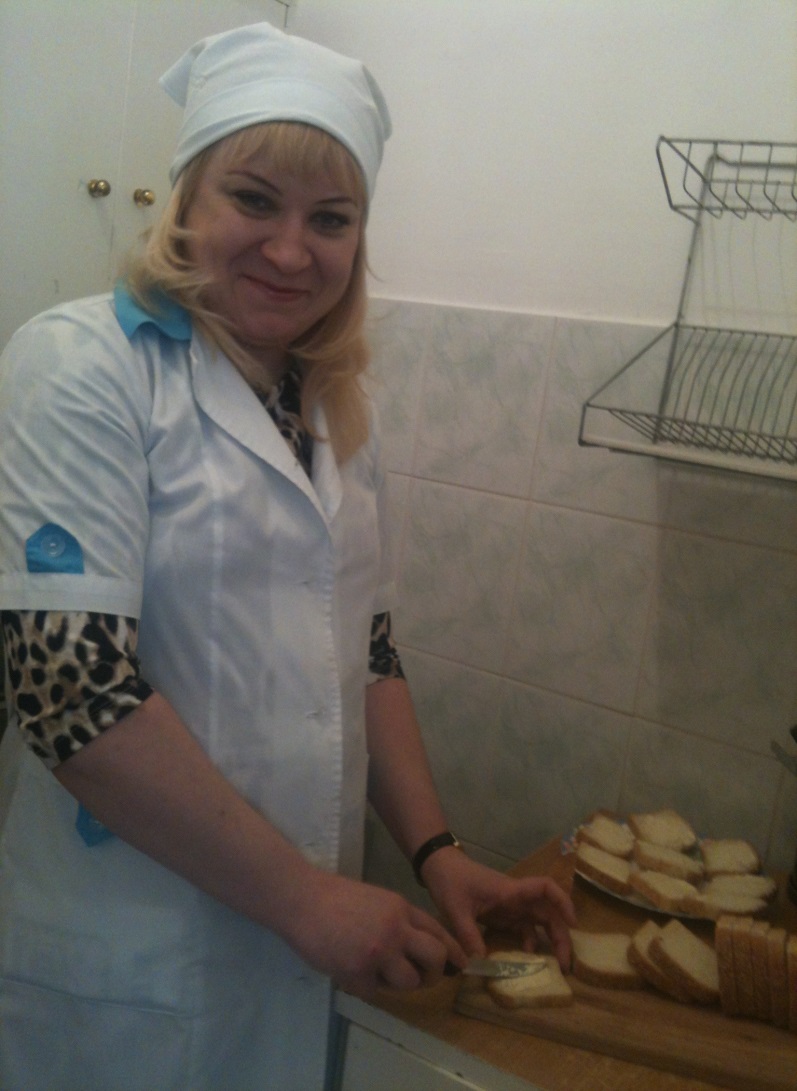 В этот
 удивительный 
день наши мамы 
стали
 нашими 
воспитателями
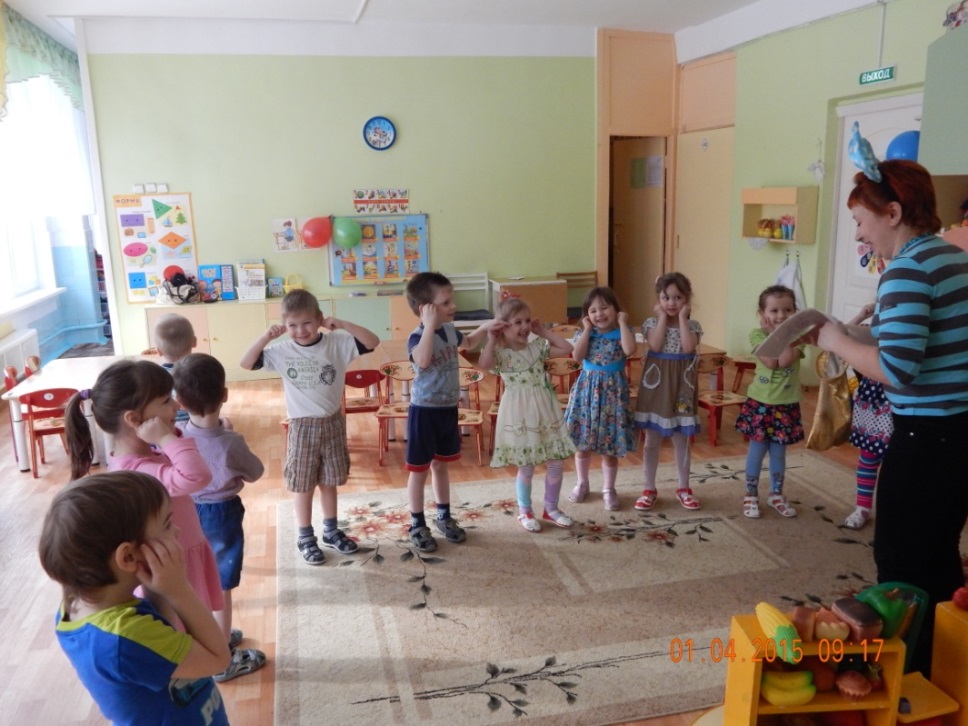 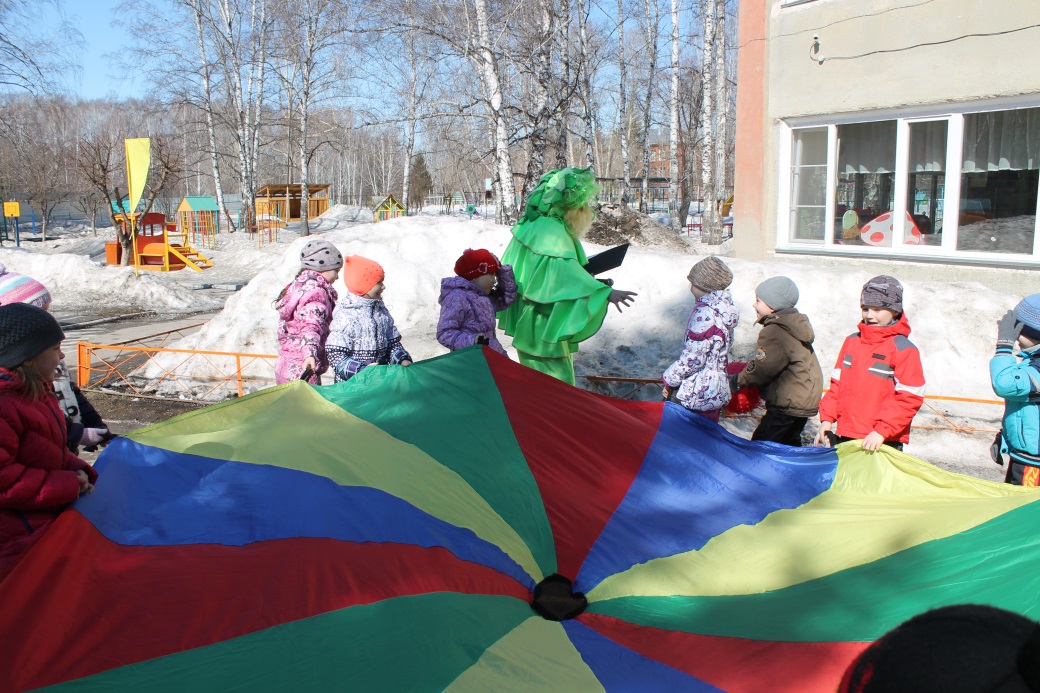 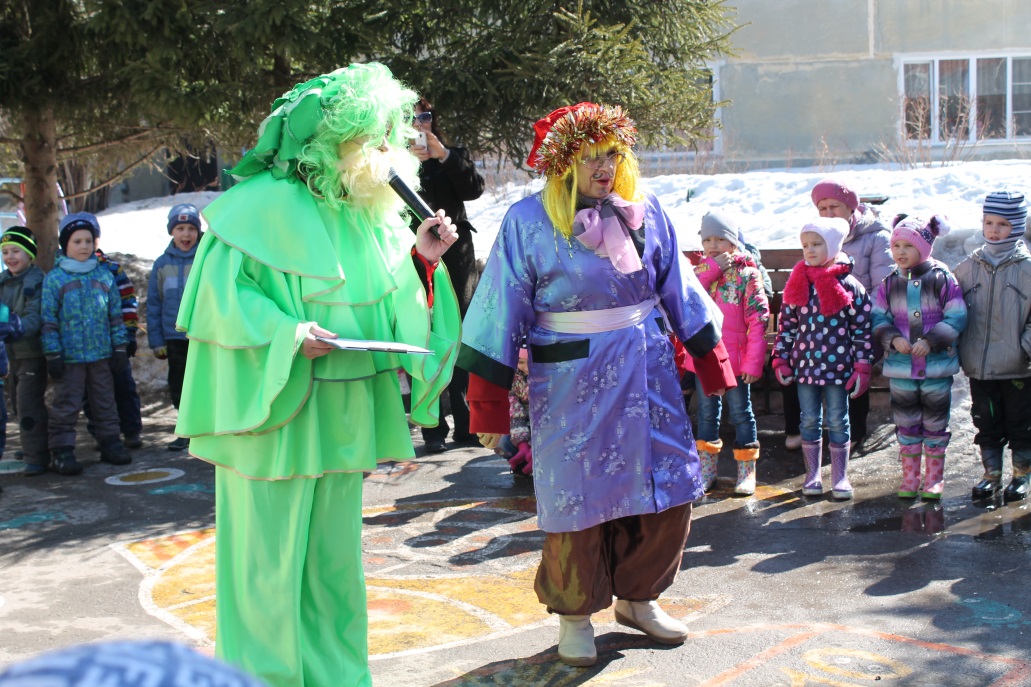 (А. Гришин )
День "Здоровья"
Купить можно много:
 Игрушку, компьютер,
 Смешного бульдога,
 Стремительный скутер,
 Коралловый остров
 (Хоть это и сложно),
 Но только здоровье
 Купить невозможно.

 Оно нам по жизни
 Всегда пригодится.
 Заботливо надо
 К нему относиться.
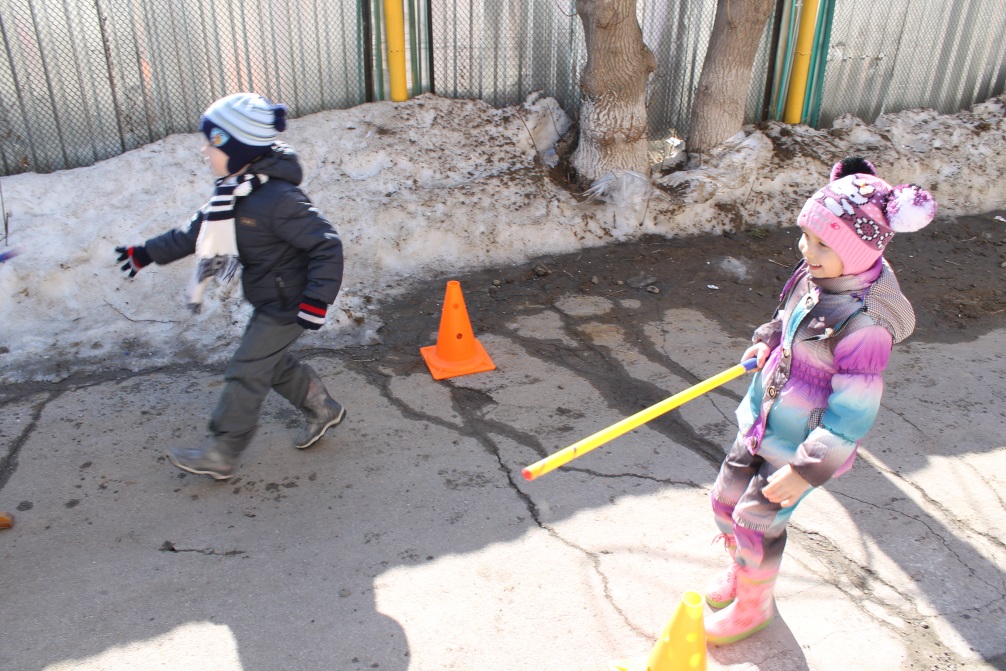 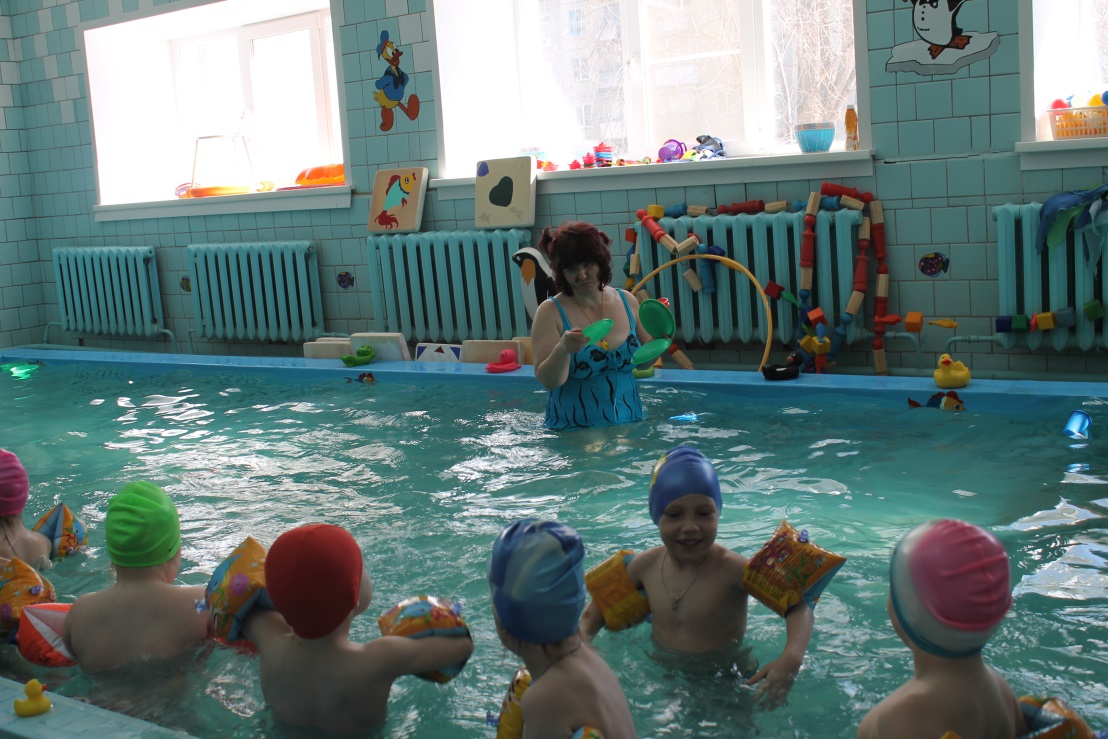 Малыш, ты хочешь быть здоров,
 Не пить плохих таблеток,
 Забыть уколы докторов,
 И капли из пипеток?


 Чтобы носом не сопеть,
 И не кашлять сильно,
 Обливайся каждый день,
 Лей весьма обильно.


 Чтоб в учебе преуспеть,
 И была смекалка,
 Всем ребятушкам нужна
 Водная закалка.
(Т. Семисынова)
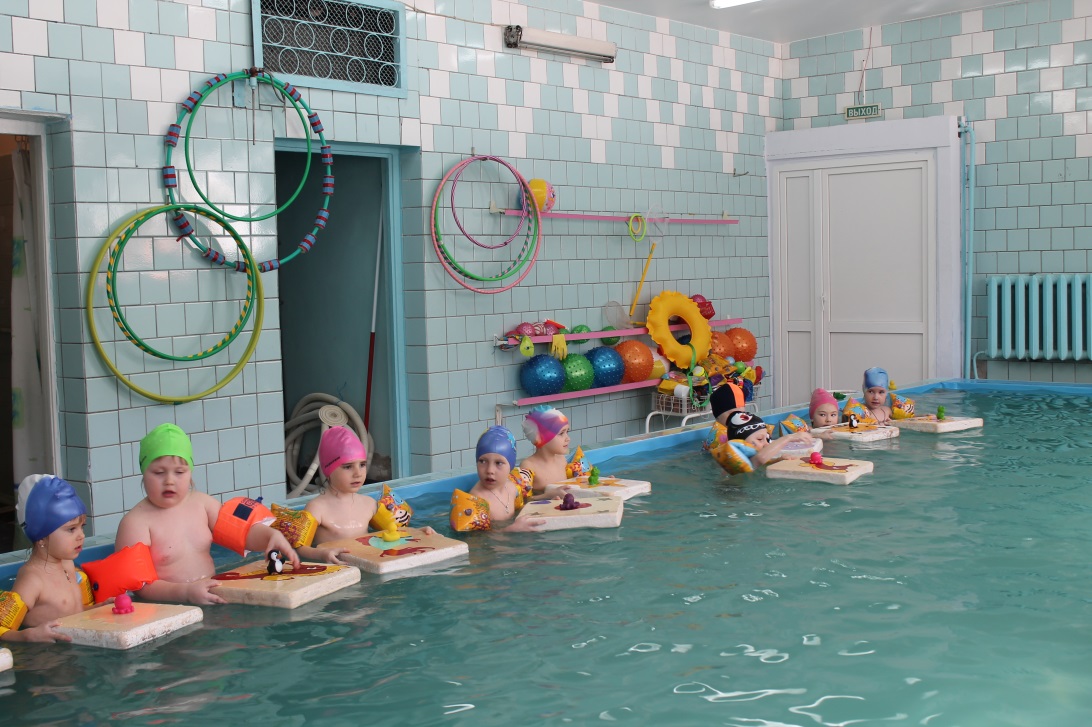 13 группа
1 группа
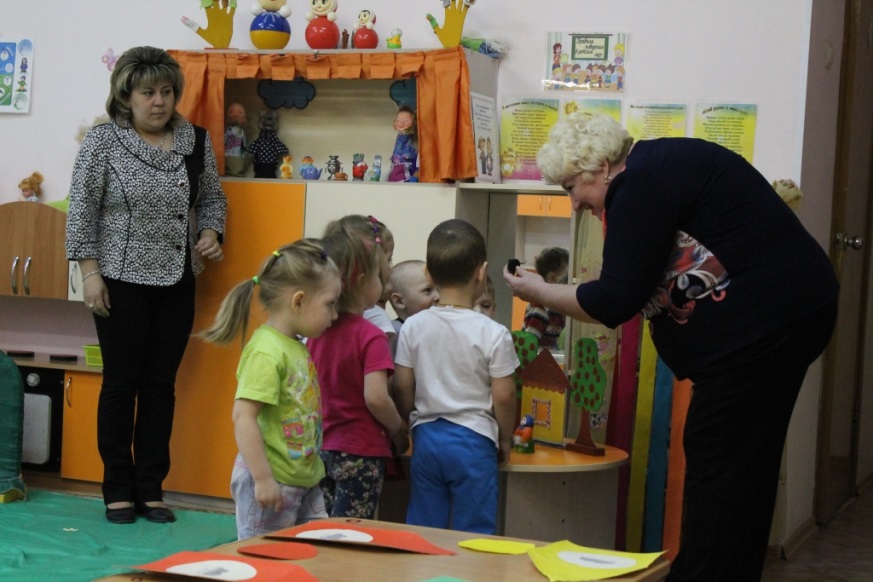 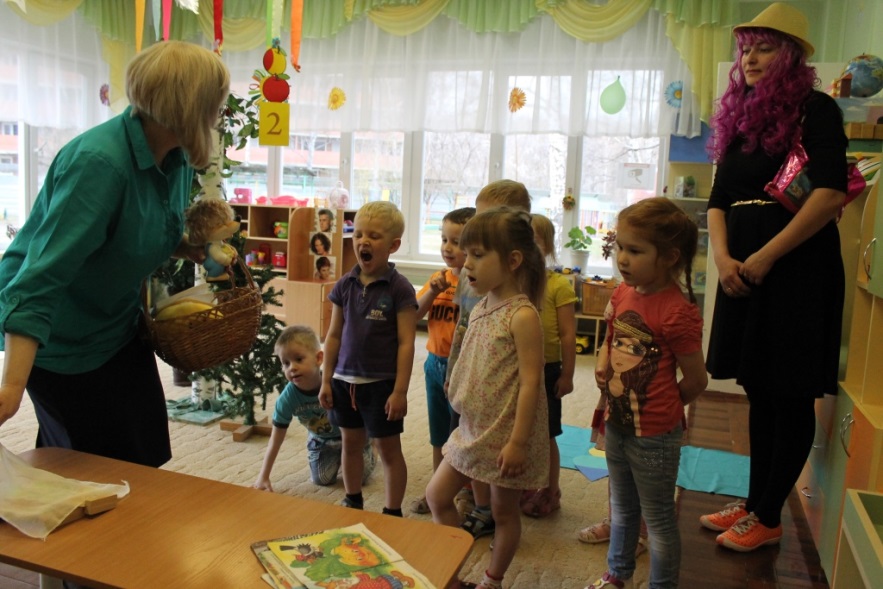 Итоговые занятия
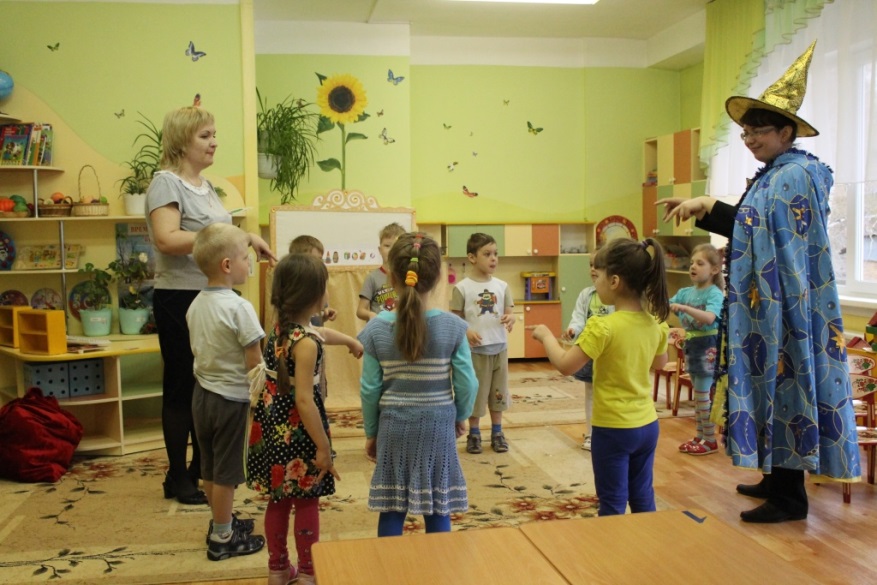 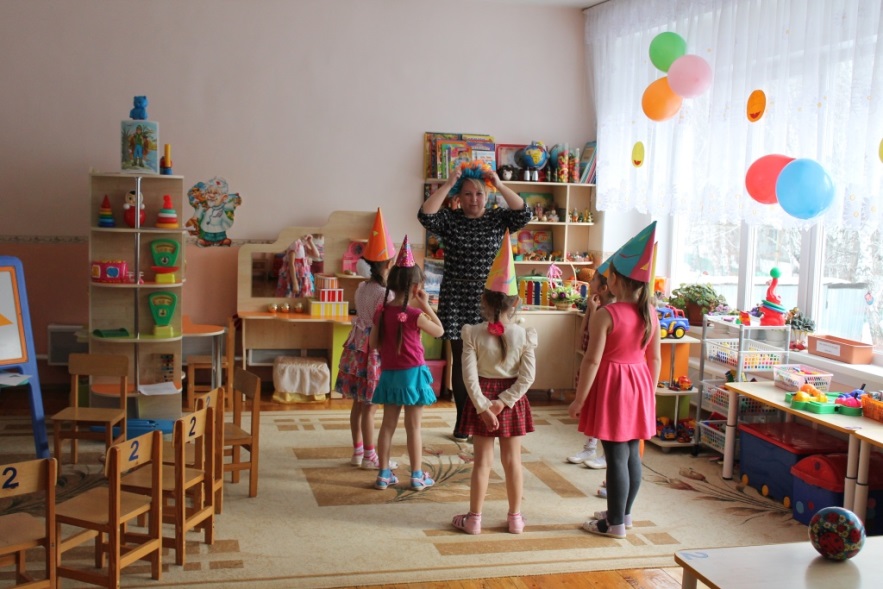 7 группа
8 группа
11 группа
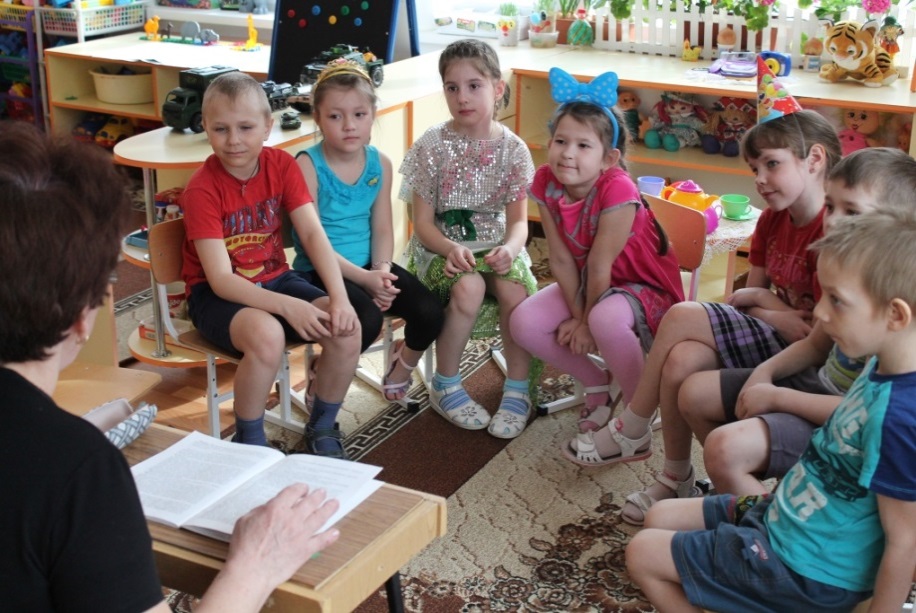 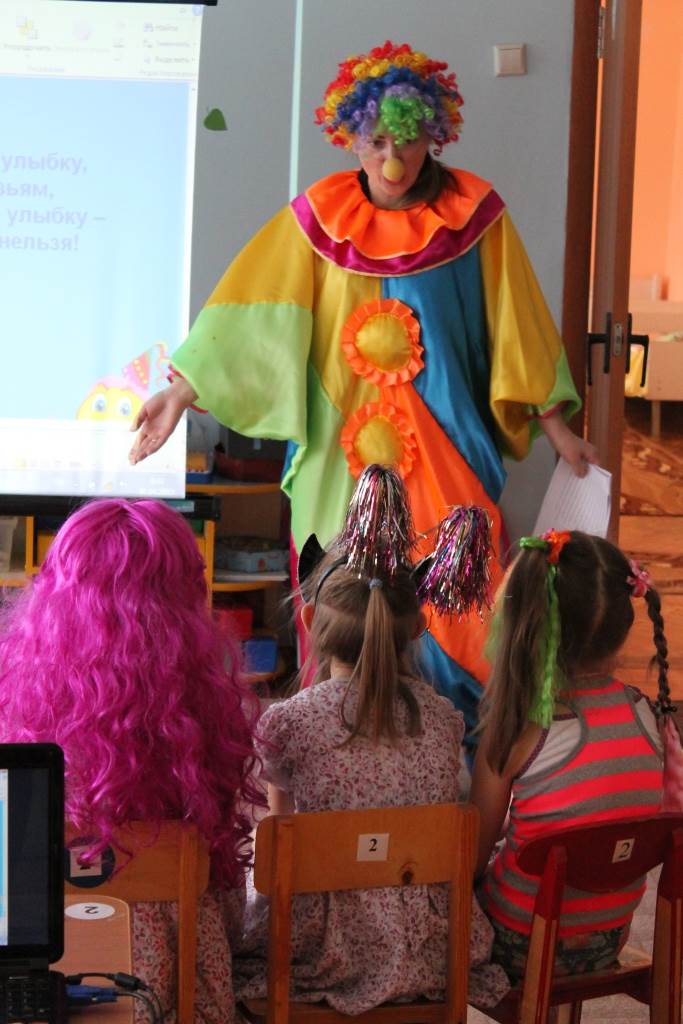 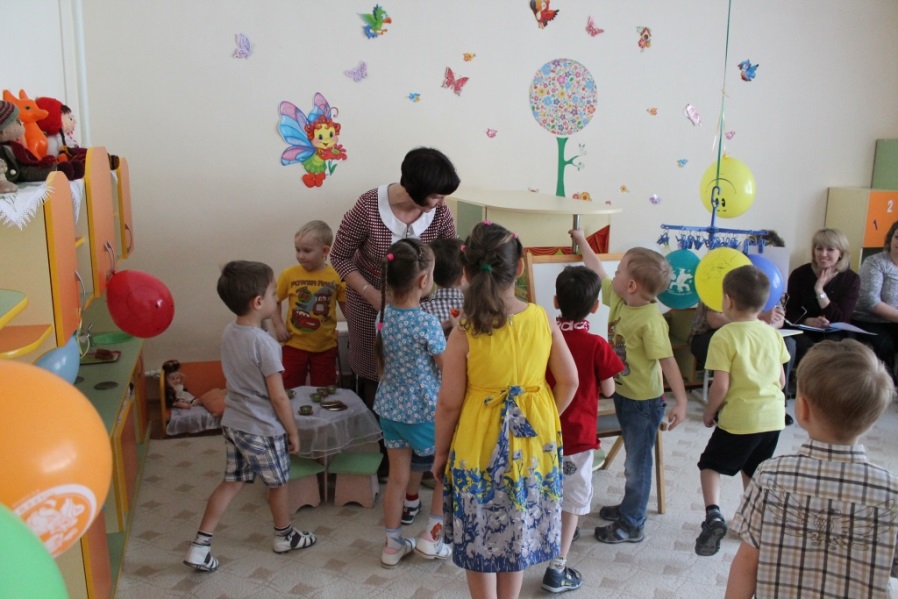 2 группа
9 группа
Курсы 
повышения квалификации
 педагогов
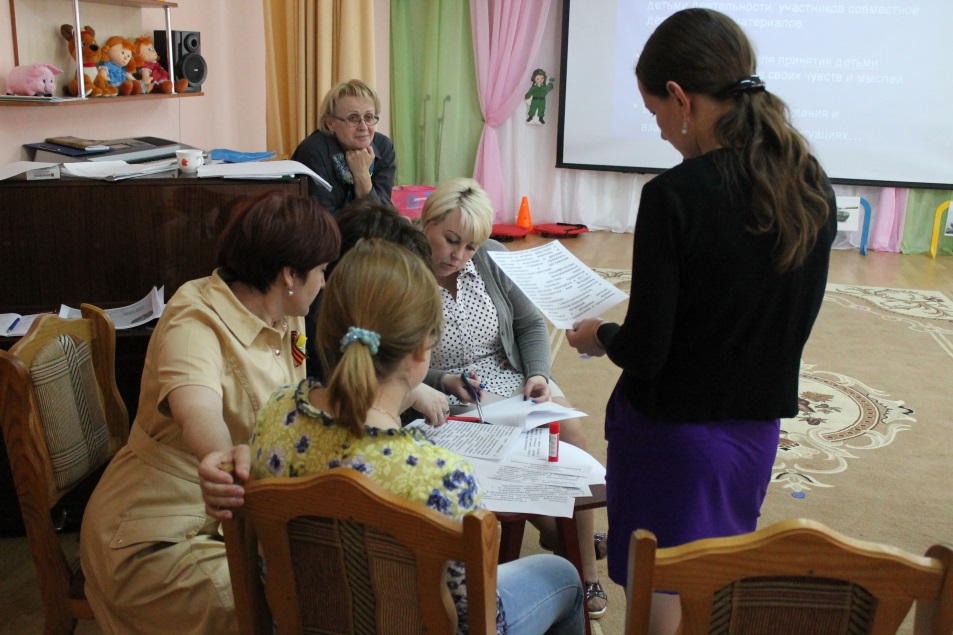 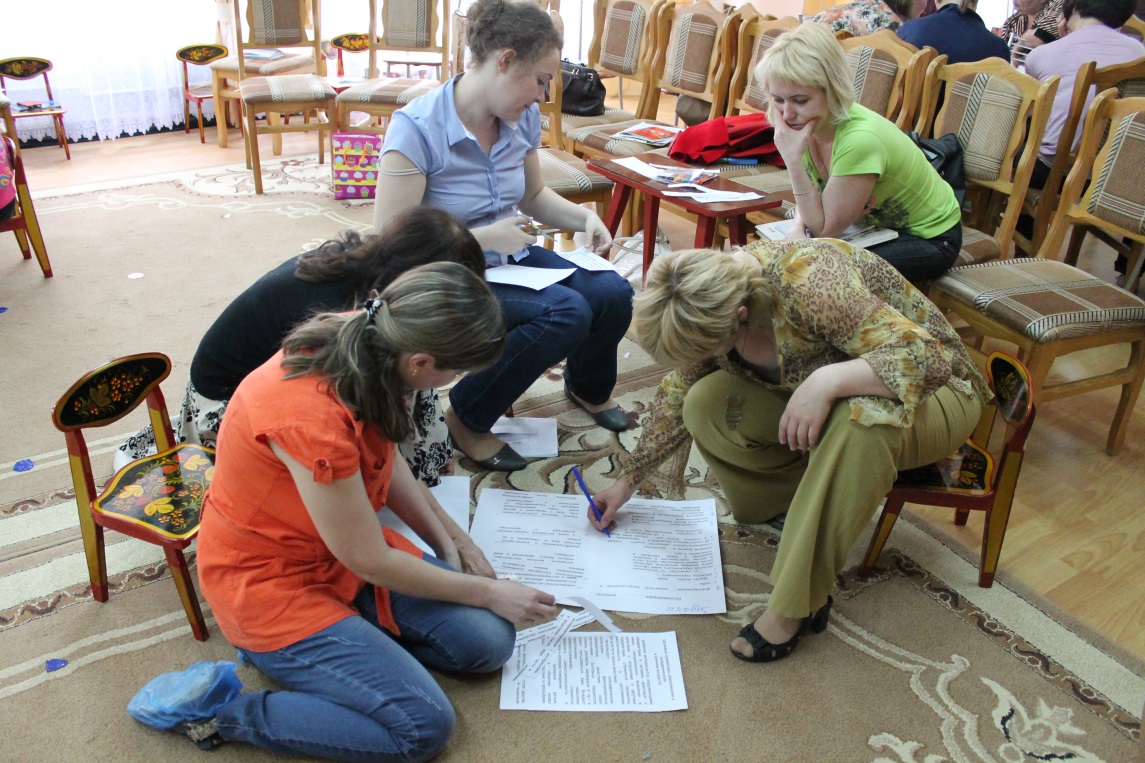 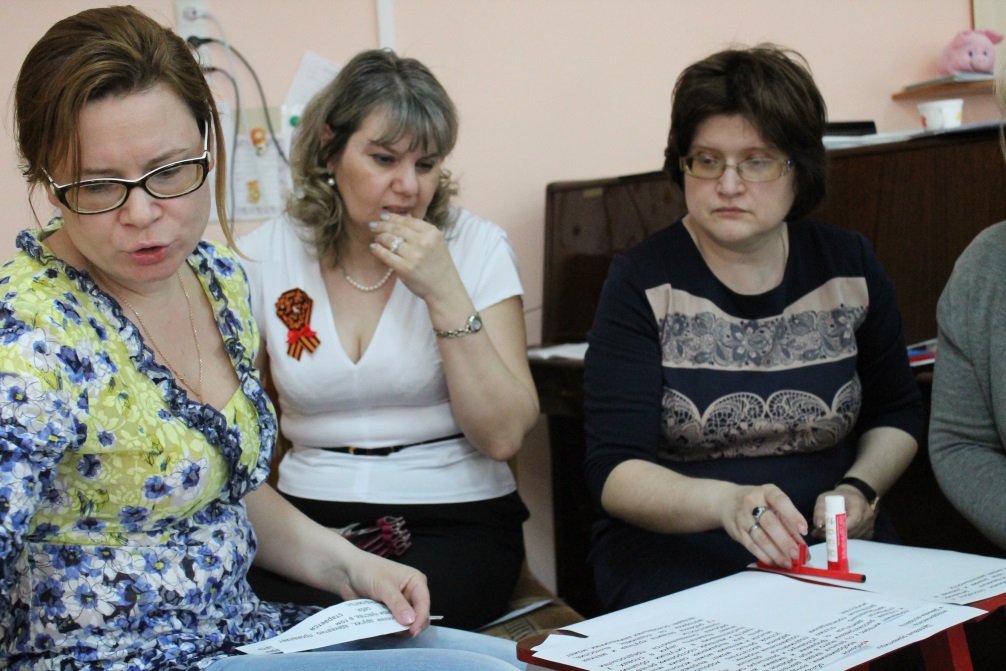 «Введение ФГОС 
в практику
 дошкольного образования»
Выпускной балл!
В 2015 году
 мы выпустили в школу детей 
2 группы, 11группы и 12 группы.
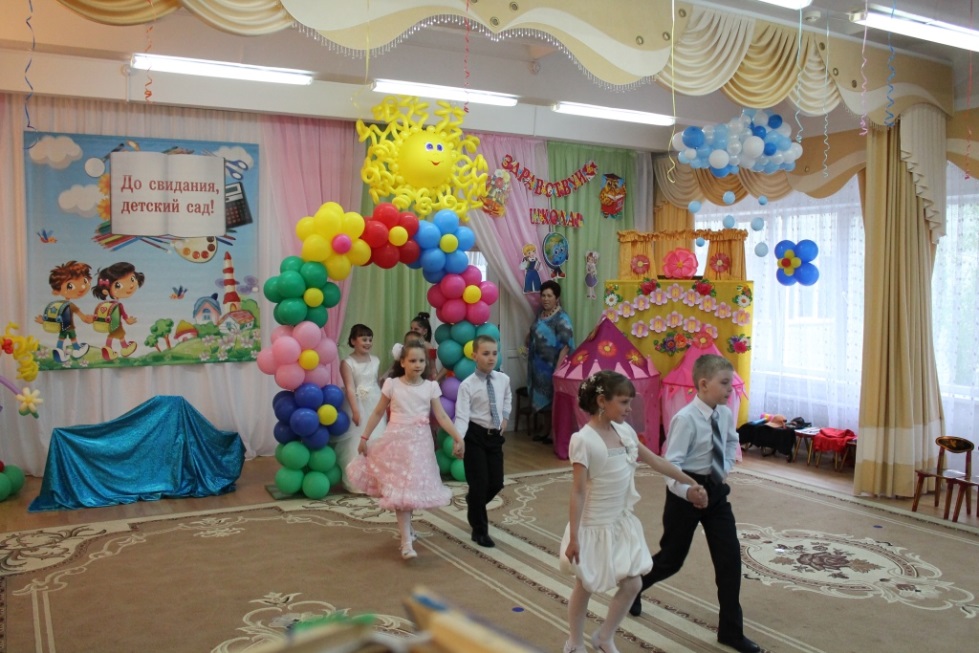 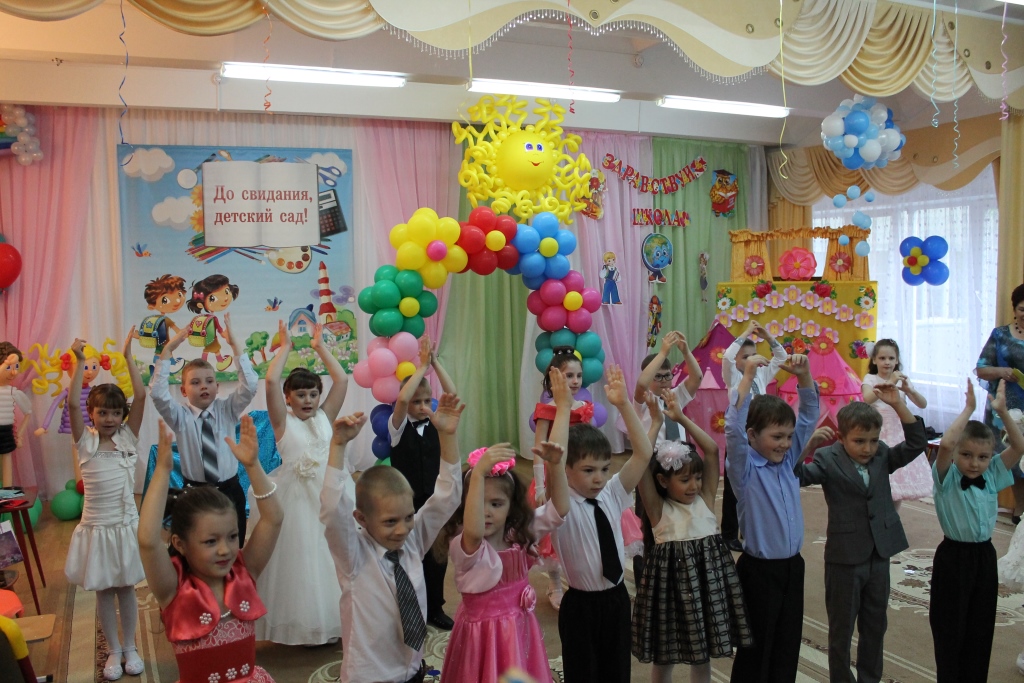 Счастливого 
вам пути!
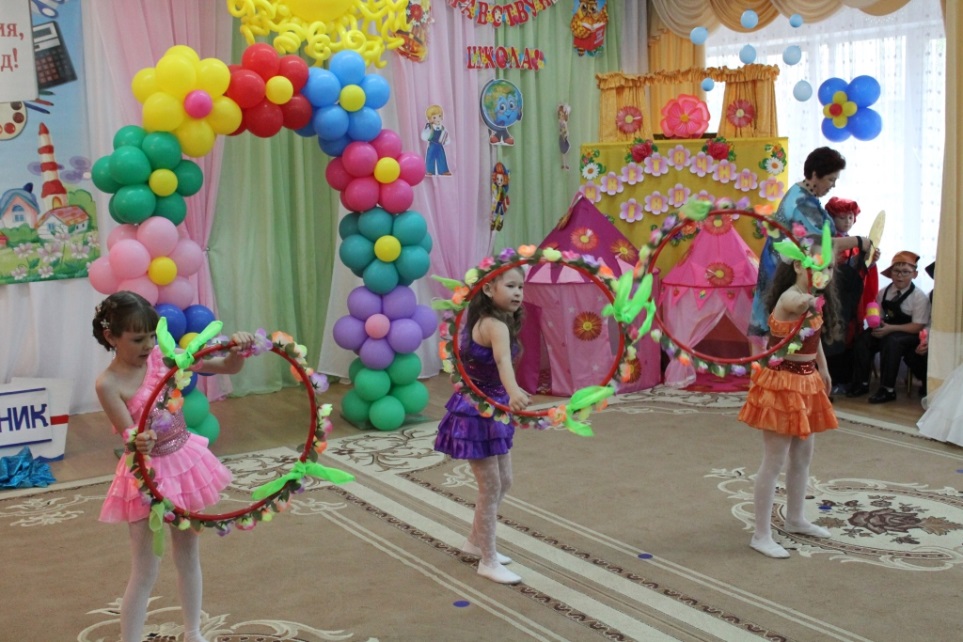 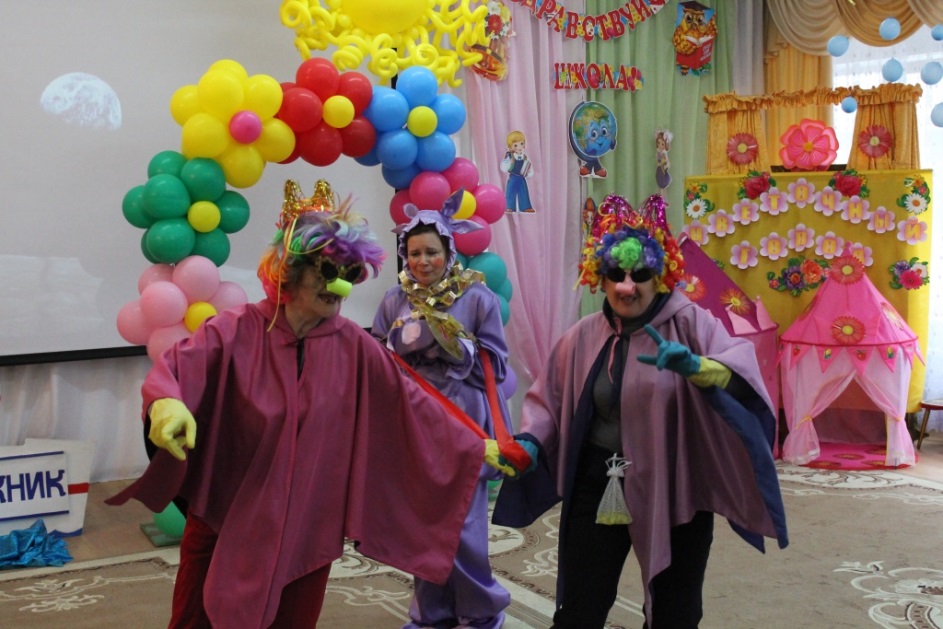 Выпускникам
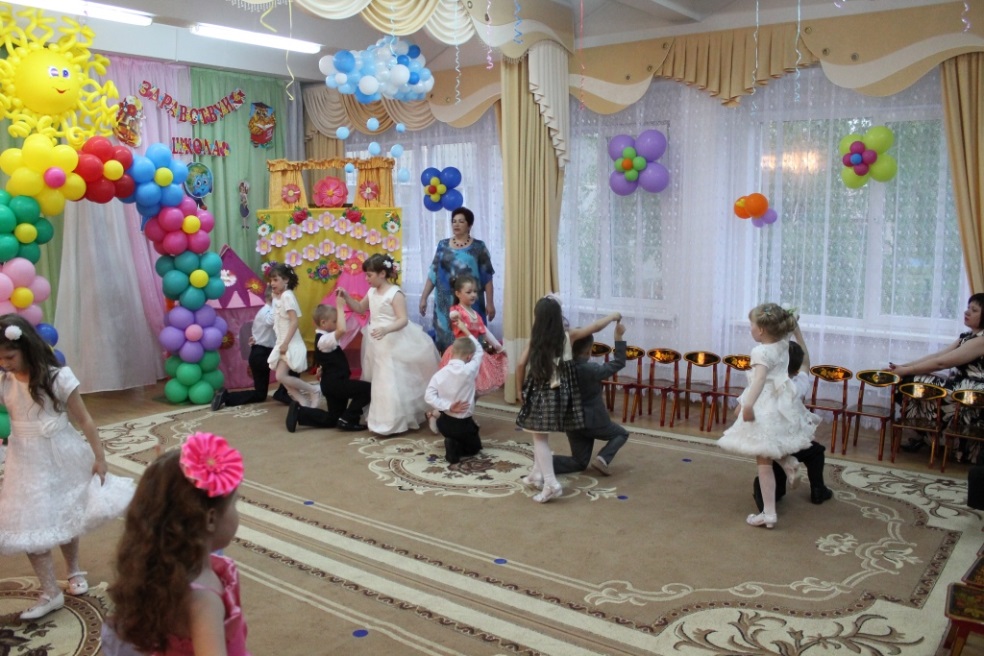 Ты сегодня выпускник,Ты закончил детский сад.Ручка, ластик и дневникВ ранце новеньком лежат.
Мы желаем получатьЛишь одни оценки «пять»,Очень многое узнать,Детский садик вспоминать!
До следующей встречи...
газету составили:
 Семенюк С.П. педагог- психолог
Лахтина О.В. старший воспитатель